EU Strategien
Biodiversitätsstrategie, Farm to Fork Strategie
Betriebsmittelreduktion
Monika Stangl
Abteilung Pflanzliche Produkte II 5
Wien, 23. November 2021
EU KLIMASCHUTZZIELE
EUROPÄISCHES KLIMAPAKET
FÖRDERUUNG SAUBERER UND NACHHALTIGER ENERGIE
UMSTELLUNG AUF NACHHALTIGE UND 
INTELLIGENTE MOBILITÄT
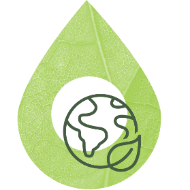 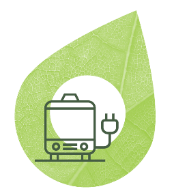 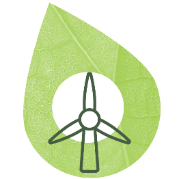 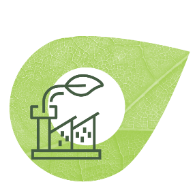 GRÜNERE INDUSTRIE
NATUR SCHÜTZEN  
Biodiversitätsstrategie
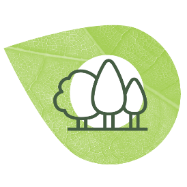 Der Europäische
 Grüne Deal
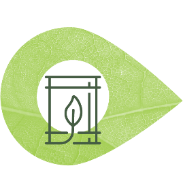 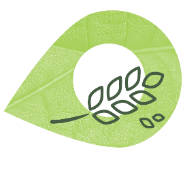 “VOM HOF AUF DEN TISCH”
 F2F Strategie
NULL-SCHADSTOFF-ZIEL 
für eine schadstofffreie Umwelt
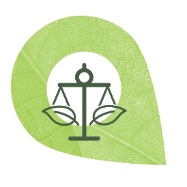 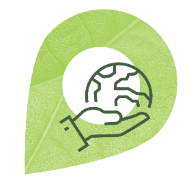 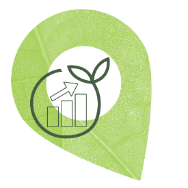 GERECHTER ÜBERGANG
„Niemanden zurücklassen“
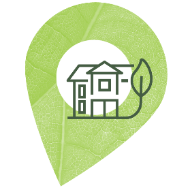 EU ALS WELTWEITER VORREITER
FINANZIERUNG DER “WENDE”
ENERGIE- UND RESSOURCENSCHONENDES BAUEN UND RENOVIEREN
Quelle: Europäische Kommission
2
Schlüsselelemente der EU Biodiversitätsstrategie
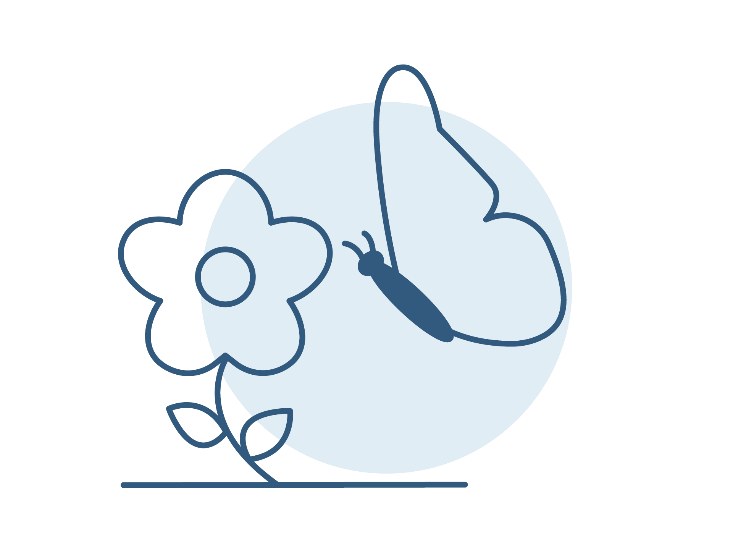 Wiederherstellung geschädigter Ökosysteme
Natur schützen
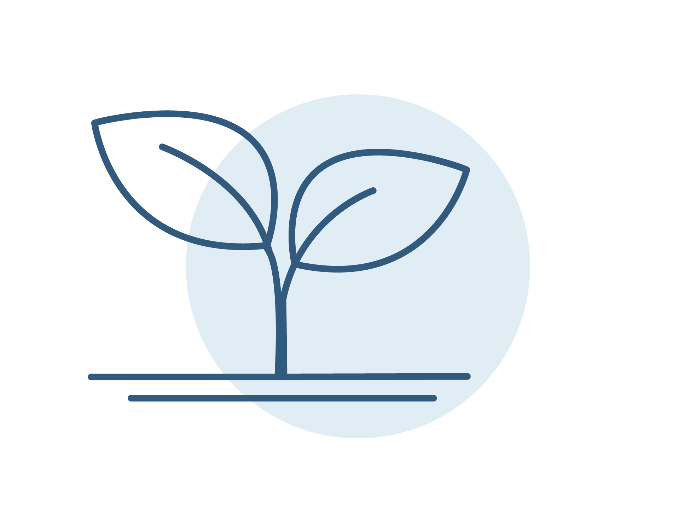 EU globale Vorreiterrolle
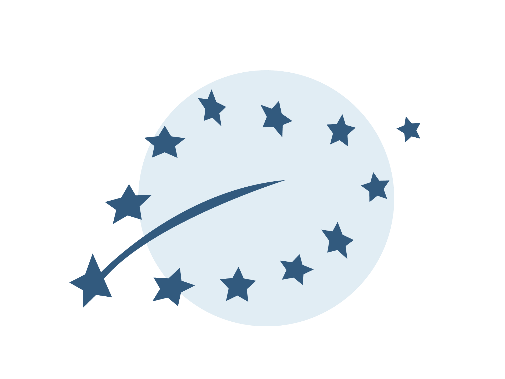 Finanzierung - Investitionen
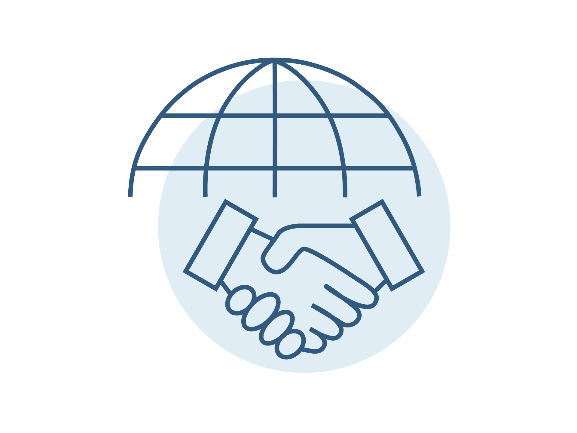 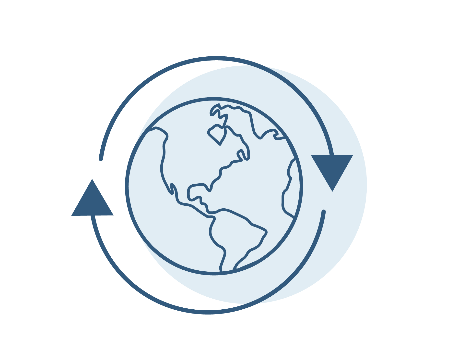 3
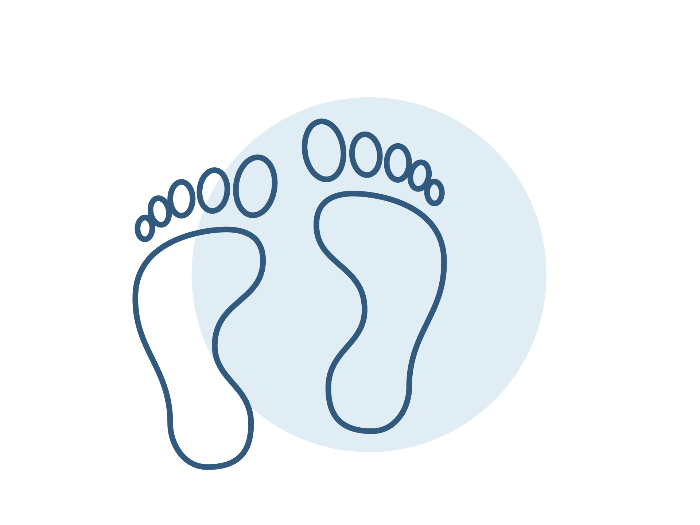 Schlüsselelemente der Farm to Fork StrategieÜberblick
Steigerung ökologischer Landbau
Bekämpfung Klimawandel & Reduktion des CO2 Footprint
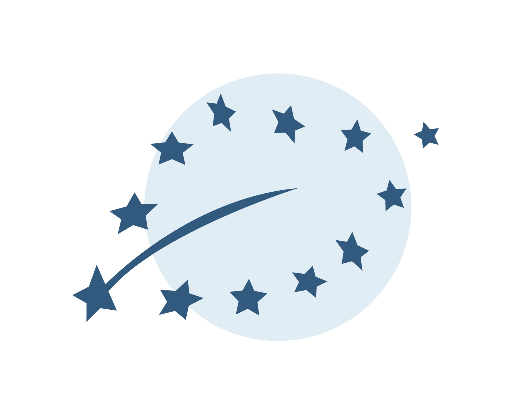 Sichere Versorgung
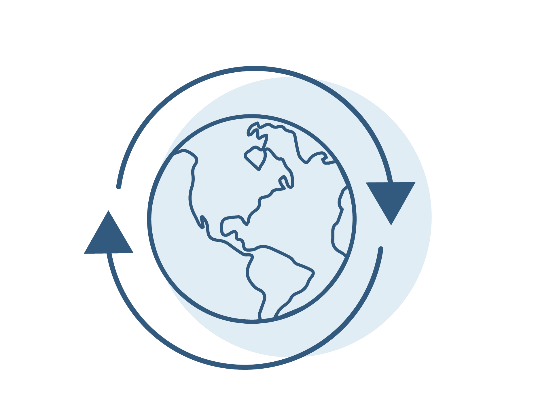 Gerechtes Einkommen in der Lebensmittelkette
Umweltschutz und Erhalt der Biodiversität
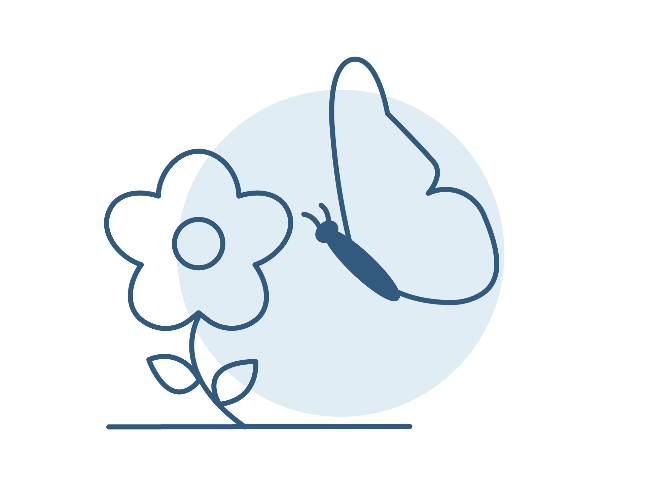 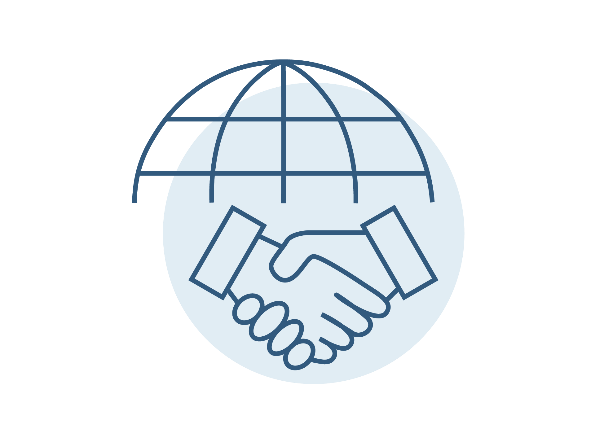 4
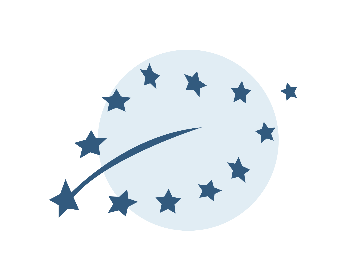 Leitziele der Farm to Fork Strategie
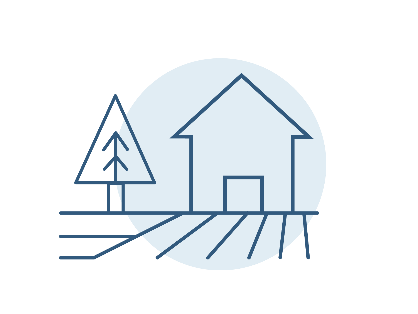 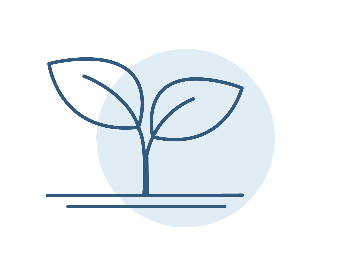 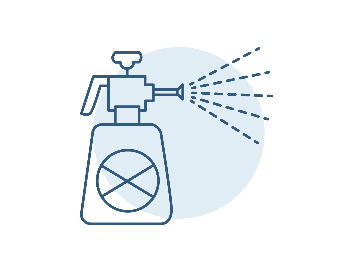 bis 2030
5
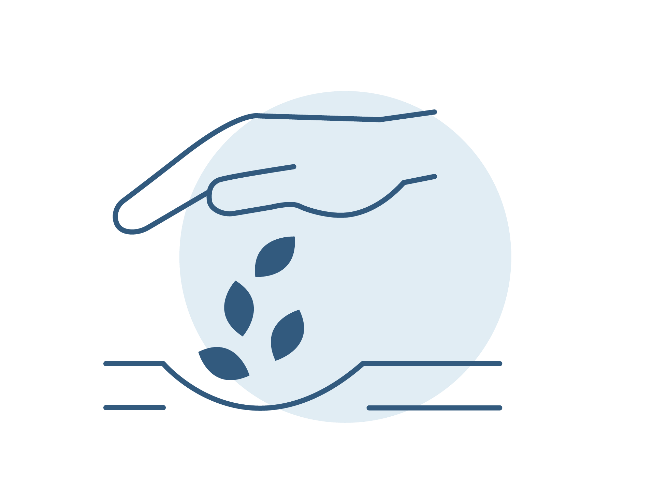 Instrumente zur Zielerreichung im PSM-Bereich
Überarbeitung der Richtlinie über die nachhaltige Verwendung von Pestiziden
Verbesserung der Bestimmungen des integrierten Pflanzenschutzes
Förderung alternativer Methoden
 Bericht der Europäischen Kommission über die Erfahrungen der Mitgliedstaaten bei der Verwirklichung der in ihren nationalen Aktionsplänen festgelegten Zielen und über die Fortschritte bei der Umsetzung der RL 2009/128/EG über die nachhaltige Verwendung von Pestiziden
 Bericht der Europäischen Kommission über die Bewertung der VO (EG) 1107/2009 über das Inverkehrbringen von Pflanzenschutzmittel und der VO (EG) 369/2005 über Höchstgehalte an Pestizidrückstände
6
Maßnahmen in Österreich im PSM-Bereich
Strategie des integrierten Pflanzenschutzes
 nachhaltige, umweltschonende und optimierte Anwendung von Pflanzenschutzmitteln
 naturnahe Bekämpfungsmaßnahmen 
 nachhaltige und biologische Methoden 
ÖPUL-Maßnahmen
Pflanzenschutz Warndienst in Österreich
Zahlreiche Projekte und Initiativen zu Alternativen
Stetige Zunahme des biologischen Anbaus
Überarbeitung des nationalen Aktionsplanes
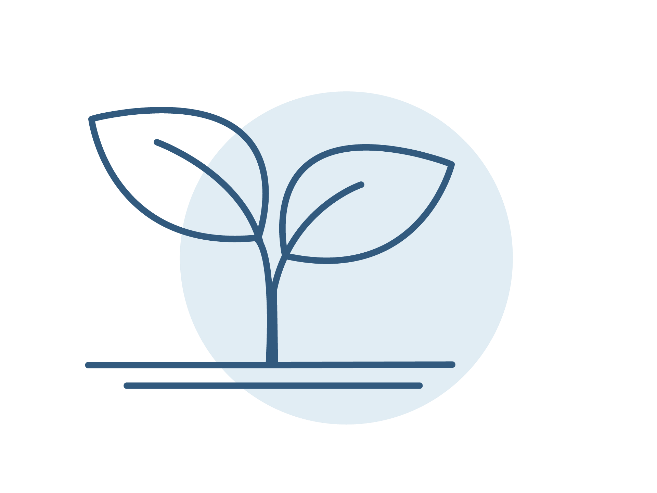 7
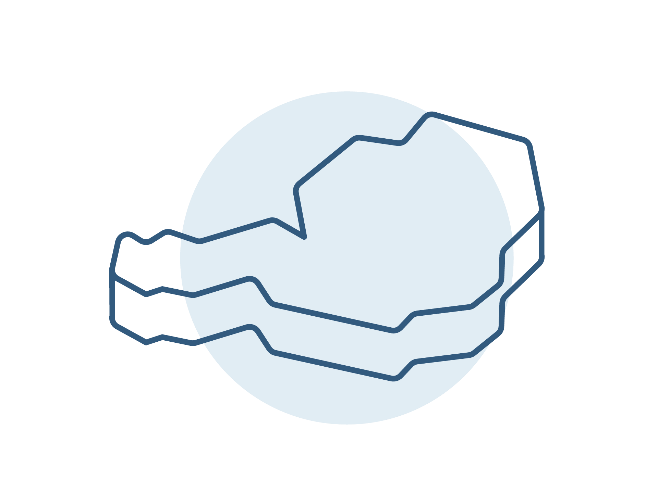 Nationaler Aktionsplan ab 2022 – Beispiele
Erhöhung der Flächen ohne den Einsatz bzw. mit stark eingeschränktem Einsatz von Pflanzenschutzmitteln (ohne biologisch bewirtschaftete Flächen)
Steigerung der Anwendung von Pflanzenschutzmitteln mit geringem Risiko 
Reduktion der Anwendung von Pflanzenschutzmitteln mit Substitutionskandidaten
Steigerung des Verzichts auf chemisch-synthetische Pflanzenschutzmittel in Städten und Gemeinden
Forcierung von alternativen Verfahren zum chemischen Pflanzenschutz (Forschung, Technologie und Innovationen)
Zielvorhaben betreffend den Warndienst, wie Steigerung der Verfügbarkeit von Prognosemodellen und Monitorings
Erhöhung des Anteils der biologisch bewirtschafteten Fläche an der gesamt landwirtschaftlichen Nutzfläche
8
Instrumente zur Zielerreichung im Düngungsbereich
Keine Überarbeitungen von Rechtstexten seitens der EK lt. Aktionsplan
Nutrition Management Tool für LW in GAP als Beratungstool
Ankündigung der EK zur Erarbeitung eines integrierten Nährstoffmanagementplans gemeinsam mit den MS 2022
Ev. in Folge …. Überarbeitung Nitratrichtlinie ….
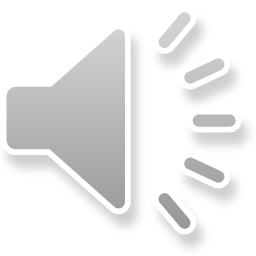 9
Maßnahmen in Österreich im Düngungsbereich
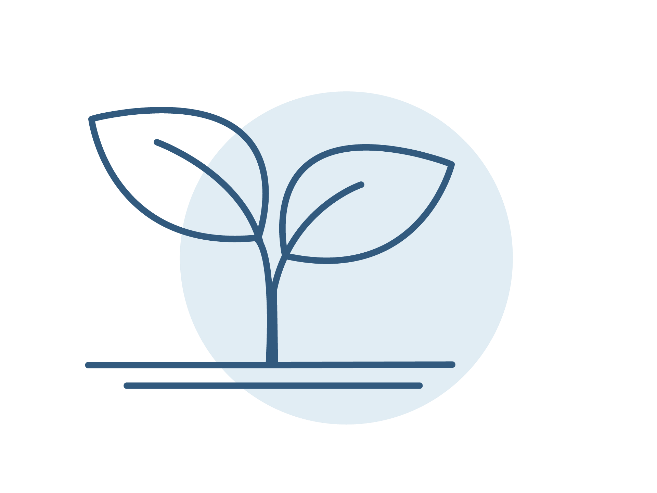 Verpflichtende Maßnahmen im Rahmen des Nitrataktionsprogramms 
Düngemittelverzicht bzw. –reduktion – Maßnahmen ÖPUL
Düngeempfehlungen des Fachbeirates für Bodenfruchtbarkeit und Bodenschutz
Forschungsprojekte zum Precision Farming wie die Innovation Farm
Investitionsförderungen bspw. für Geräte zur bodennahen Ausbringung von Gülle
Technischer Fortschritt bei der Düngemittelproduktion z.B. Nitrifikationshemmer
Beratungsangebote, ….
Bereits jetzt hohe Effizienz der Stickstoffdüngung – ausgewiesen in österreichischer Stickstoffbilanz des UBA
10
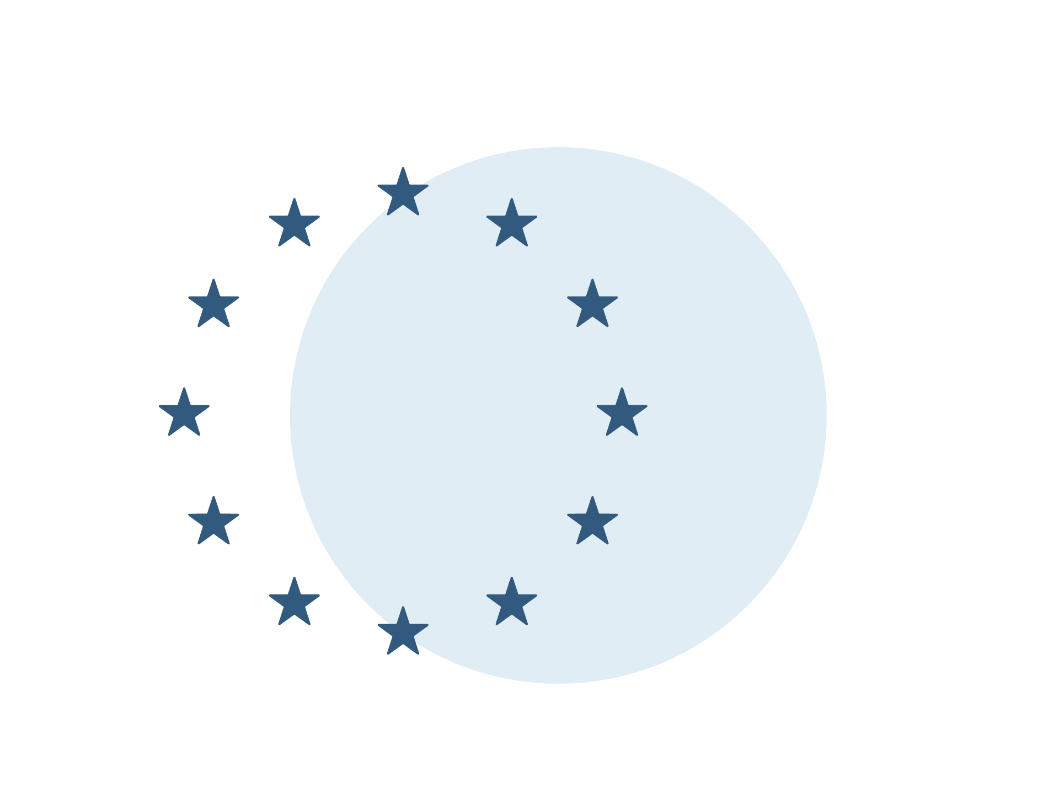 Auswirkungen des Green Deals
Derzeit vier Studien verfügbar:
EK - Joint Research Center
Universität Wageningen
USDA
Universität Kiel

 Modelle sind nur Annäherungen an Realität, viele Elemente nicht berücksichtigt …
11
Auswirkungen des Green Deals
Produktionsrückgang von 10 bis > 20 Prozent bei Getreide und Ölsaaten
Preissteigerungen (von 8 Prozent – 20 Prozent)
… dennoch Einkommensrückgang der Landwirtinnen und Landwirte durch Rückgang der Erträge
Steigerung der Importe
Rückgang der Exporte
Verlagerung von Emissionen ins Ausland (Leakage)
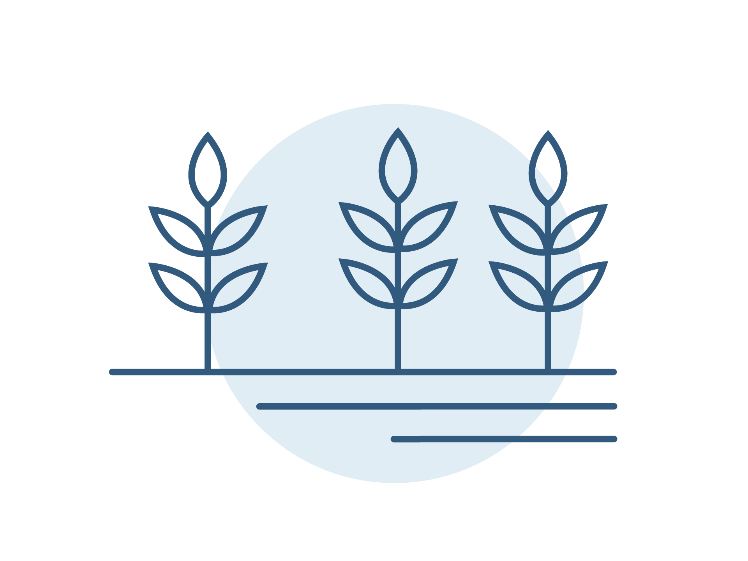 12
Danke für Ihre Aufmerksamkeit!
Monika Stangl
Abteilung Pflanzliche Produkte
monika.stangl@bmlrt.gv.at